Команда 7Б класса
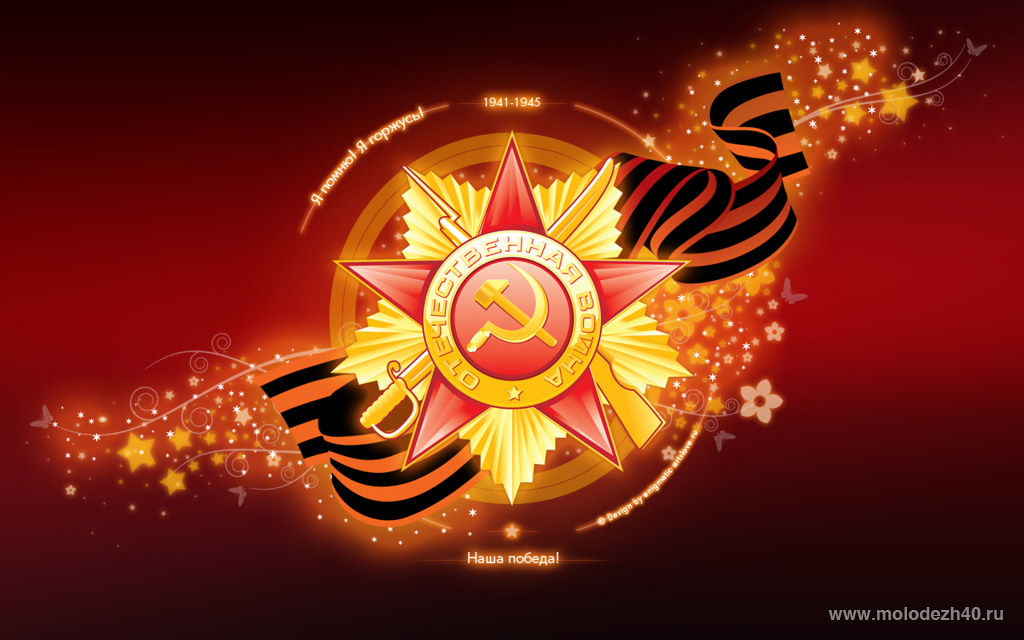 Название команды: «Победа»
Девиз: Один у нас на всех девиз:         “Не отступать назад”          Недаром люди говорят:          Солдат – всегда солдат.
Эмблема
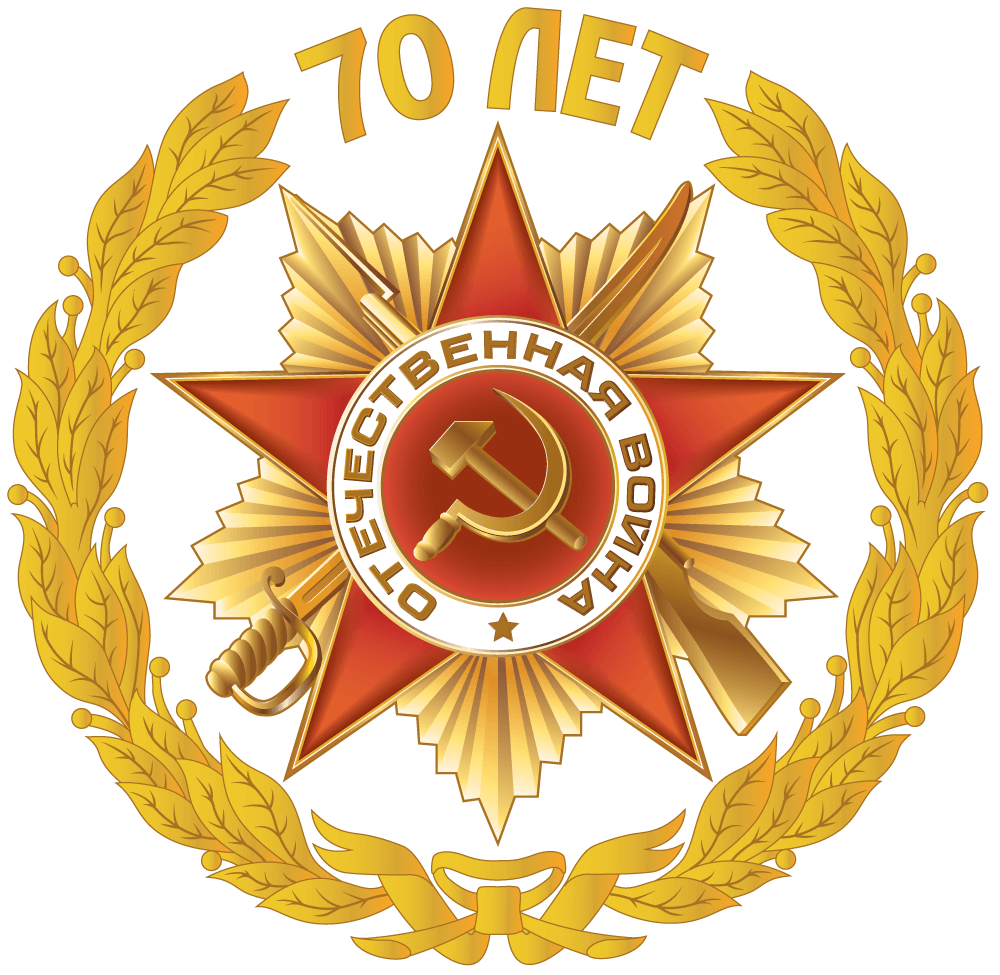 Помним и чтим
15 февраля 2015г.
Участие в возложении цветов войнам–интернационалистам в России
Военно-патриотическое воспитание
2 место в школьном конкурсе «Песни и строя»
Военно-патриотическое воспитание
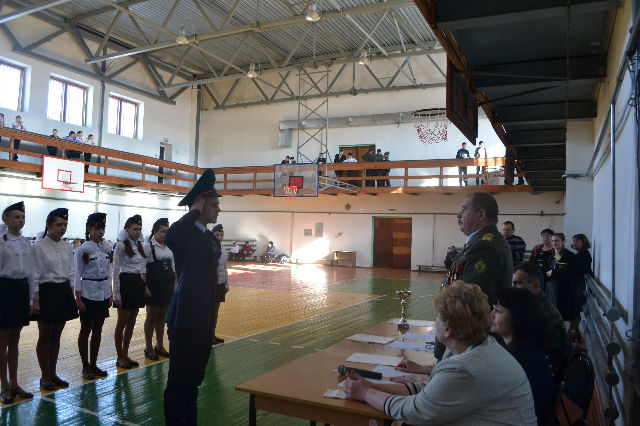 Лучший командир в школьном конкурсе «Песни и строя»